Геометрические фигуры в загадках.
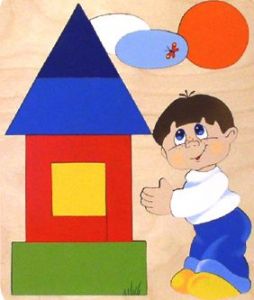 Презентацию подготовила воспитатель: Павленко Т.М.
Ни угла, ни стороны, А родня – одни блины.
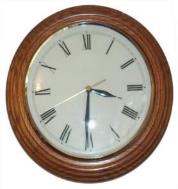 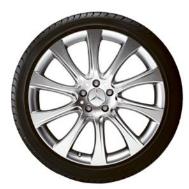 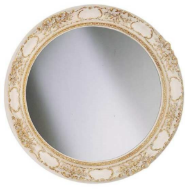 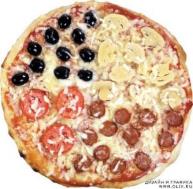 Три вершины тут видны,  Три угла, три стороны, -  Ну, пожалуй, и довольно! -  Что ты видишь? - ...
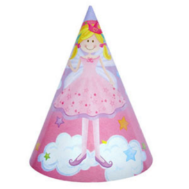 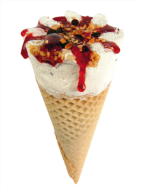 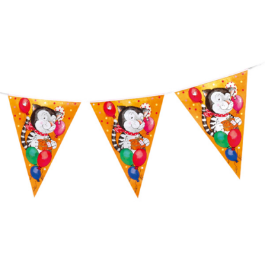 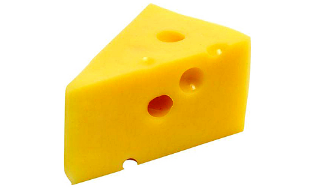 Из него мы строим дом. И окошко в доме том. За него в обед садимся, В час досуга веселимся. Ему каждый в доме рад. Кто же он? Наш друг -
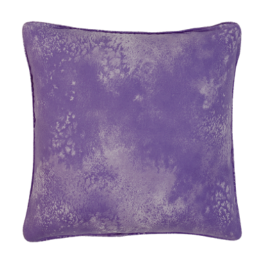 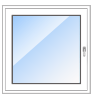 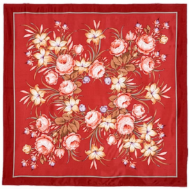 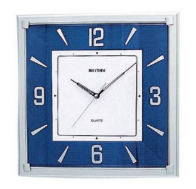 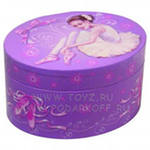 Если взял бы я окружность,С двух сторон немного сжал,Отвечайте дети дружно -Получился бы ...
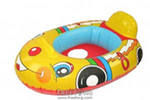 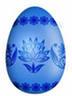 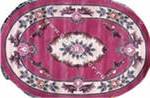 Что сейчас увидим мы?Все углы мои прямы,Есть четыре стороны,Но не все они равны.Я четырехугольникКакой? ...
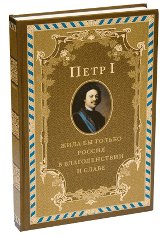 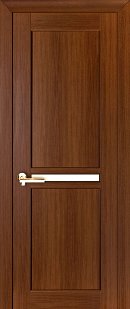 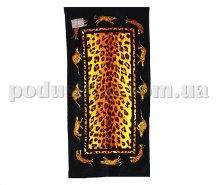 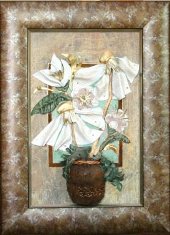 Спасибо за внимание!
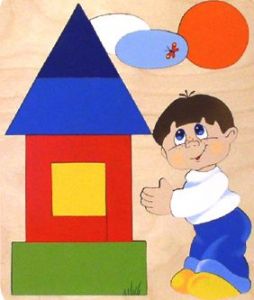